<< Мәчеләр турында  >>
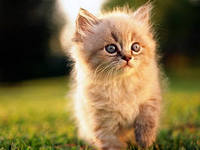 Бу хайван өйдә яши,Аны бар да яратаИркәләнеп,сырпаланыпУл үзенә карата.
Песи
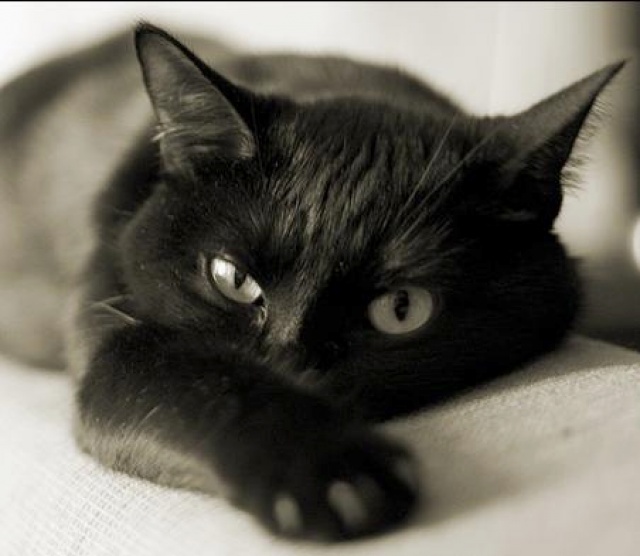 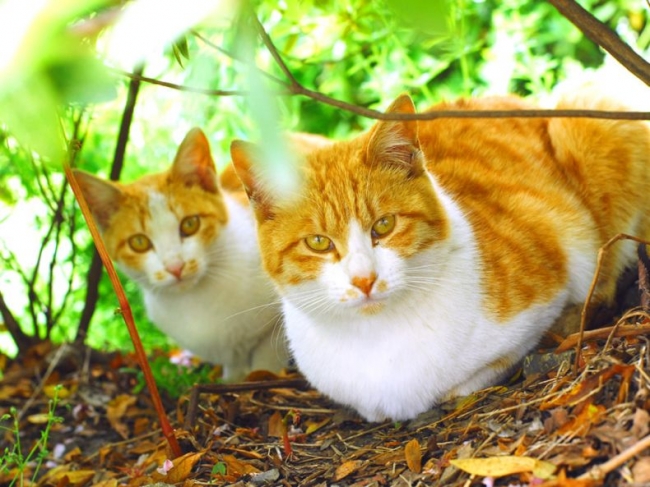 Уртача алганда мәчеләр 15-20 ел яшәргә сәләтлеләр
Песи,песи,пескәем,Син бит минем дускаем,Тычкан калмасын өйдәӘйдә,тап инде җаен.
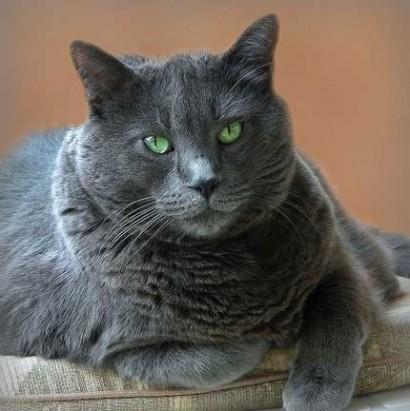 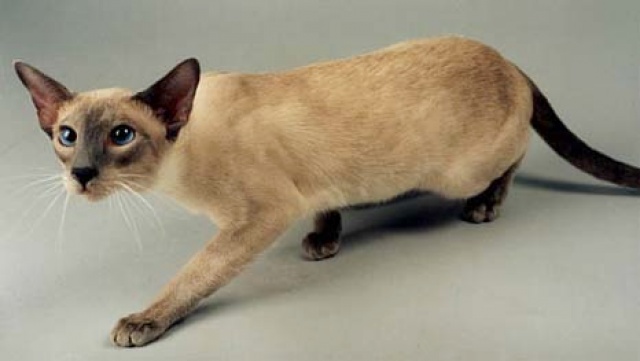 Сиам мәчесе
Зәңгәрсу мәче
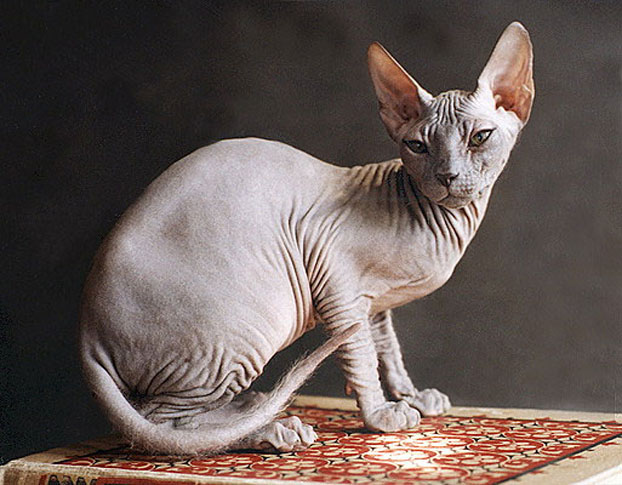 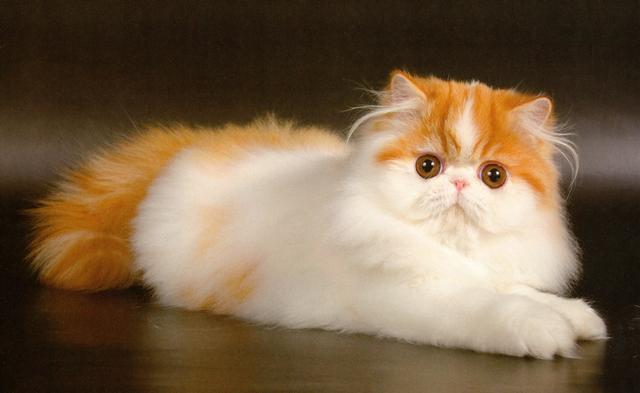 Персид мәчесе
Себер мәчесе
Сфинкс
Җир йөзендә 256 мәче төре билгеле